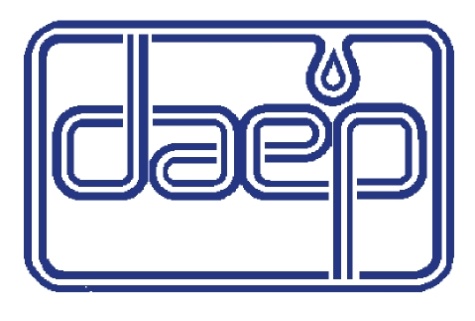 O ESTIMULO AO EXERCICIO DE CIDADANIA EM PROL DA LIMPEZA URBANA NO MUNICIPIO DE PENÁPOLIS-SP
Autores: Silvia Mayumi Shinkai de Oliveira e
                Vera Lúcia Nogueira
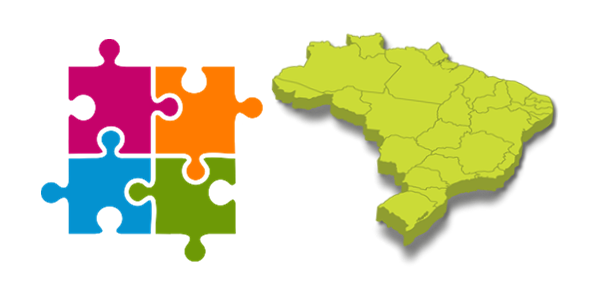 PENÁPOLIS- SP
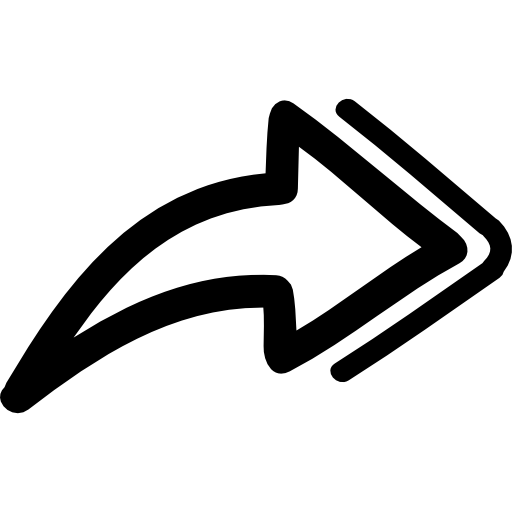 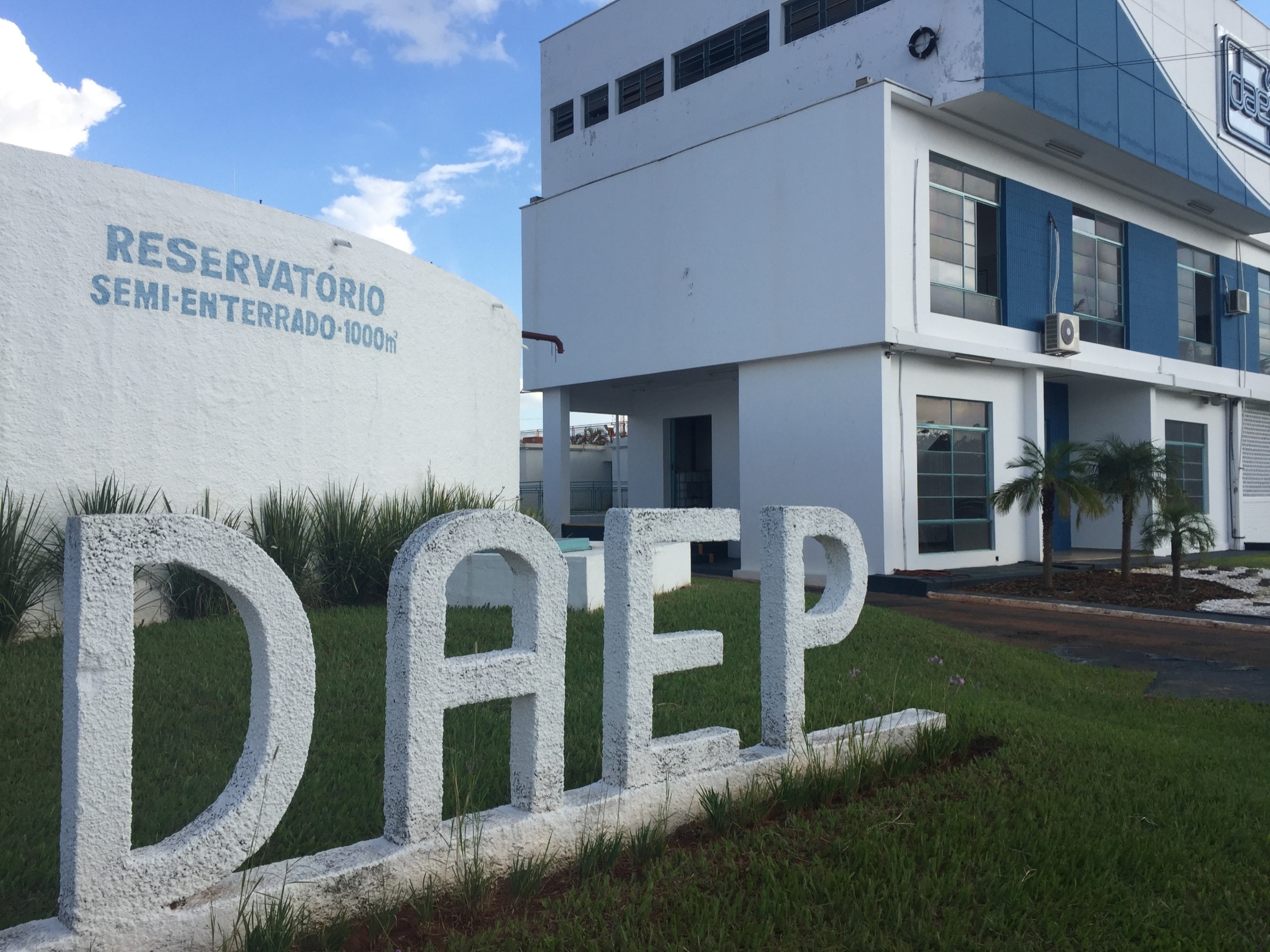 64.098 HABITANTES (estimativa IBGE-2021) 
 GESTÃO MUNICIPAL – DEPARTAMENTO AUTÔNOMO DE ÁGUA E ESGOTO DE PENÁPOLIS (DAEP) - AUTARQUIA MUNICIPAL
100% ATENDIMENTO URBANO DE ÁGUA, ESGOTO E RESÍDUOS SÓLIDOS
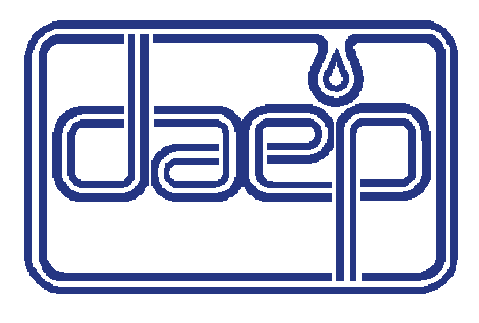 Introdução

DAEP  autarquia municipal  responsável pela política pública de resíduos sólidos  apresentação das práticas de gestão para solucionar o problema da limpeza urbana 
Tais projetos são denominados de:
                                       Varrição Compartilhada
                                       Limpeza de Praças

Visam contribuir com o meio ambiente 
por meio da limpeza da área urbana
 com participação popular
Introdução 
 Estima-se que mais de cinco milhões de pessoas morrem por ano, no mundo inteiro, devido a enfermidades relacionadas com resíduos (Machado & Prata Filho, 1999, apud Anjos & Ferreira, 2001).
É essencial que haja uma adequada gestão e prestação dos  serviços de limpeza urbana.
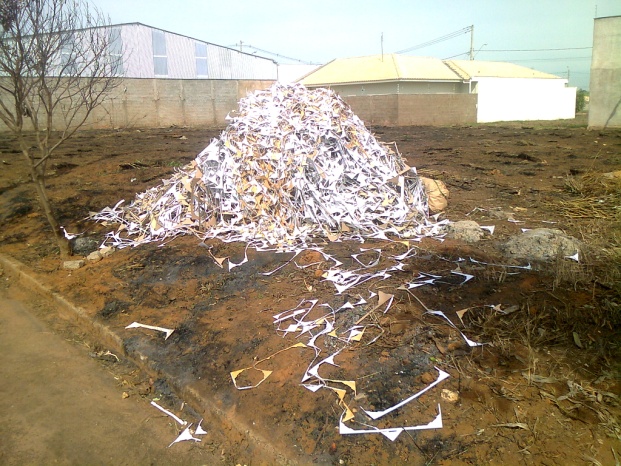 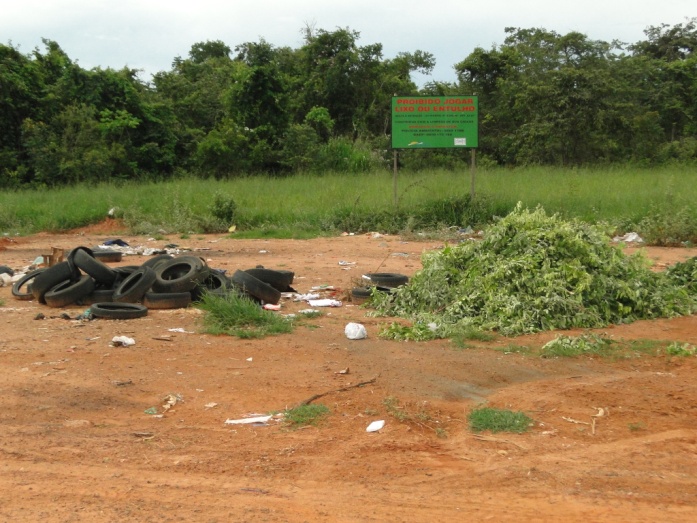 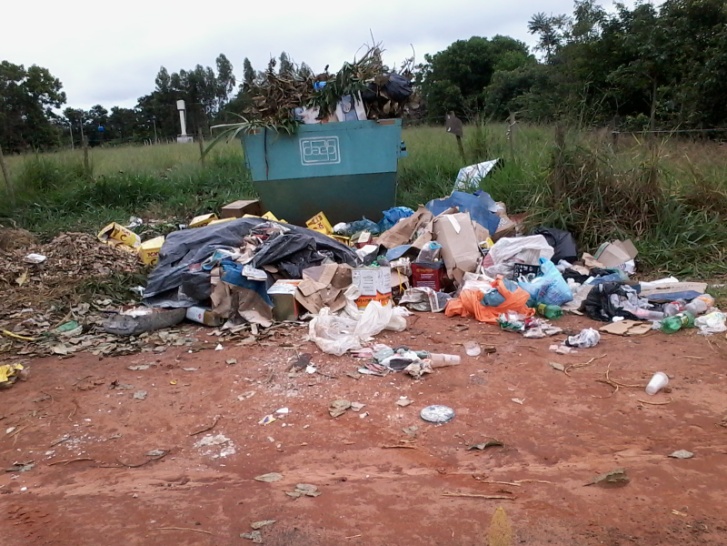 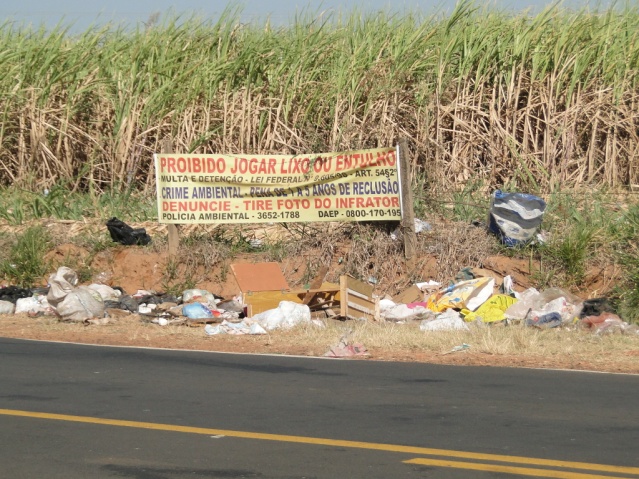 Introdução 
A limpeza urbana adequada proporciona:
Prevenção de doenças resultantes da proliferação de vetores em depósitos de lixo nas ruas ou em terrenos baldios e em evitar danos à saúde.
 Prevenção de enchentes, assoreamento e até deslizamento de taludes, provocados pelo acúmulo de lixo em sistemas de drenagem, cursos d’agua e em encostas. 
 Aspecto estético da cidade
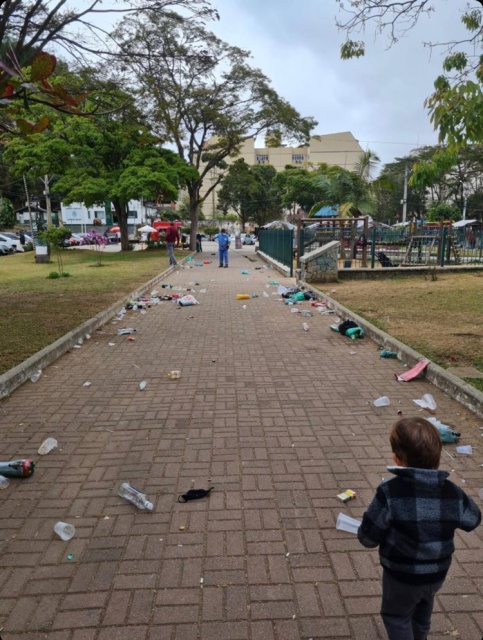 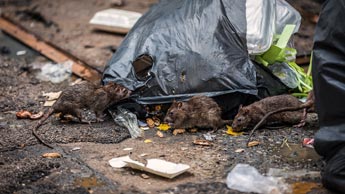 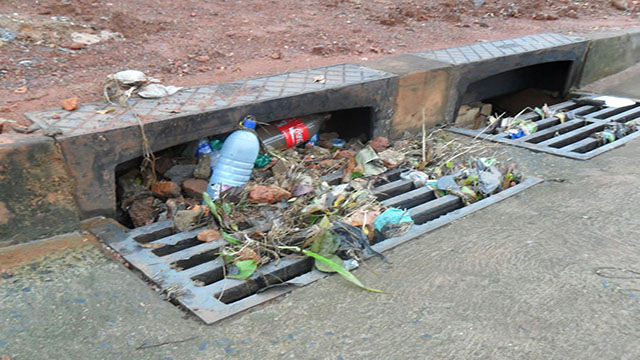 Objetivo
 Município de Penápolis (SP)  Relatar como vem sendo solucionado a limpeza urbana, especialmente na questão de varrição de rua e na limpeza de praças públicas
 Estímulo da participação popular no envolvimento da resolução do problema, aproximando assim o poder público e a  sociedade.
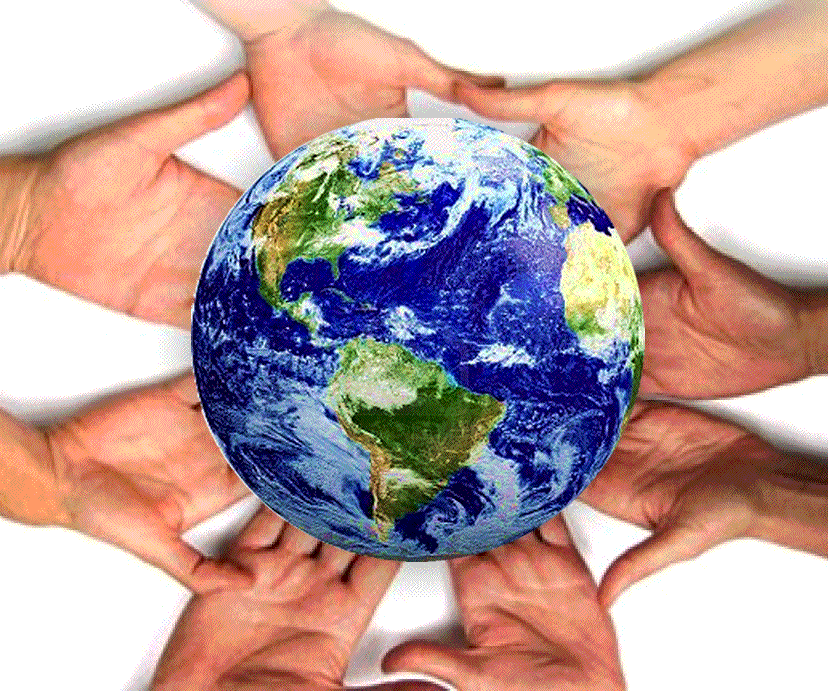 Material e métodos
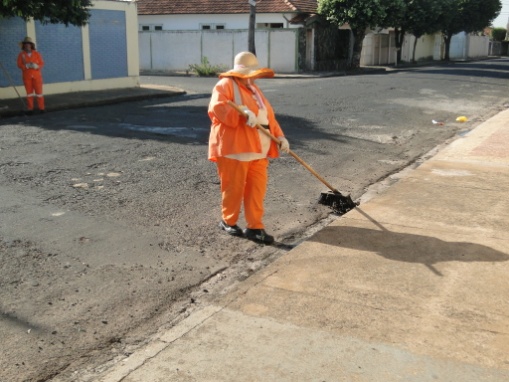 Varrição Compartilhada

SITUAÇÃO : 44 servidores lotados no serviço de limpeza urbana
e este quadro vem diminuindo a cada ano e a área urbana vem 
se expandindo.

 Novos bairros sem o serviço de limpeza urbana 

 Centro da cidade  limpeza é diária

 Necessidade de solucionar o problema 

 Aprovação do Conselho Gestor do DAEP em novembro de 2017

 Objetivo do projeto: melhorar a limpeza urbana, resolver o problema de falta de varrição nas ruas, diminuir o índice de reclamações e envolver a comunidade.
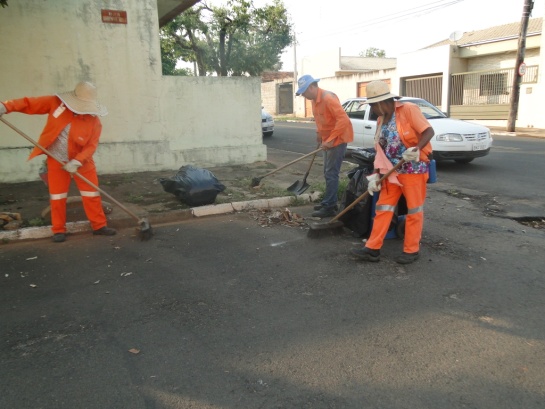 Material e métodos
Varrição Compartilhada
 
 Metodologia: doação de sacos de lixo e vassoura para os cidadãos interessados em varrer a guia da rua.
 Regulamentado pela Lei Municipal nº 2.301/2018 – criação de despesa pública
 Ampla divulgação na mídia local para que os munícipes interessados se inscrevessem voluntariamente no projeto
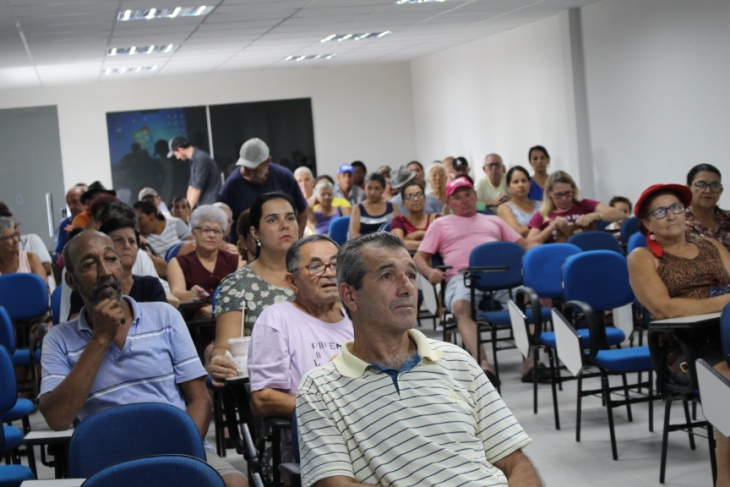 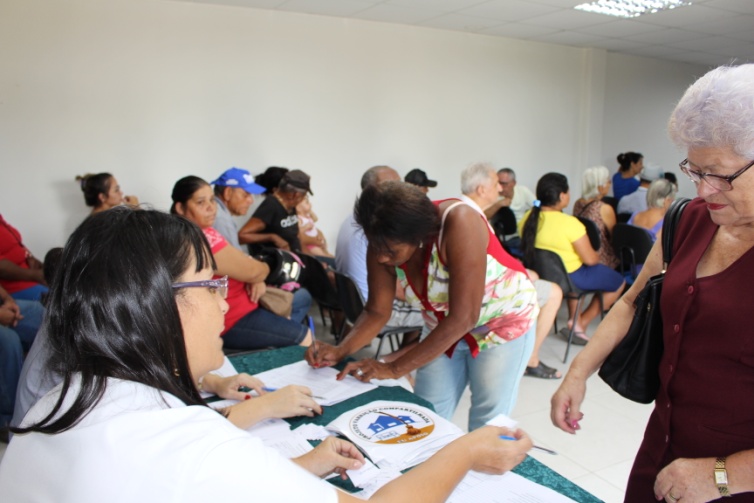 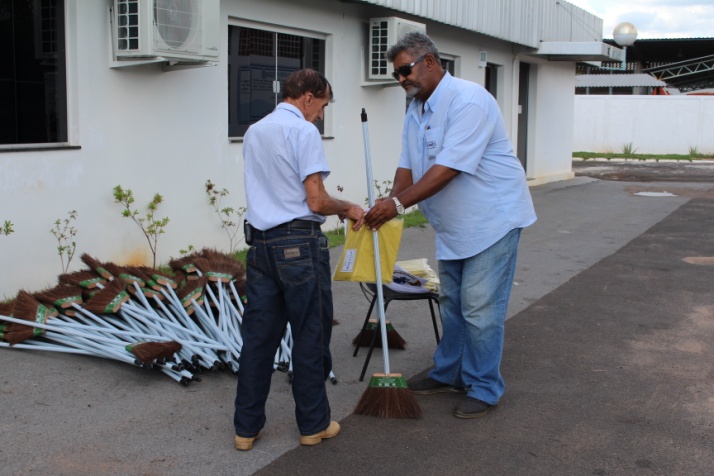 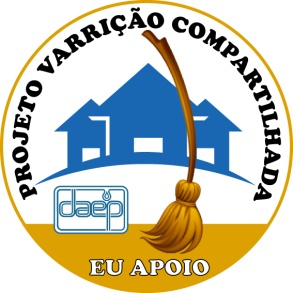 Material e métodos
Varrição Compartilhada 
 
PROCESSO DE PARTICIPAÇÃO

 Capacitação aos voluntários;
 Assinatura de um Termo de Adesão
 Fornecimento do material (  10 un. de sacos de lixo amarelos de 50 l e vassoura) 
 Fornecimento de adesivo para o morador colar em sua residência
 Reposição de sacos amarelos pode ser feita a cada 45 dias e a vassoura só é reposta quando o voluntario entregar a antiga (o controle de entrega dos materiais é feito pelo setor de Resíduos Sólidos do DAEP).
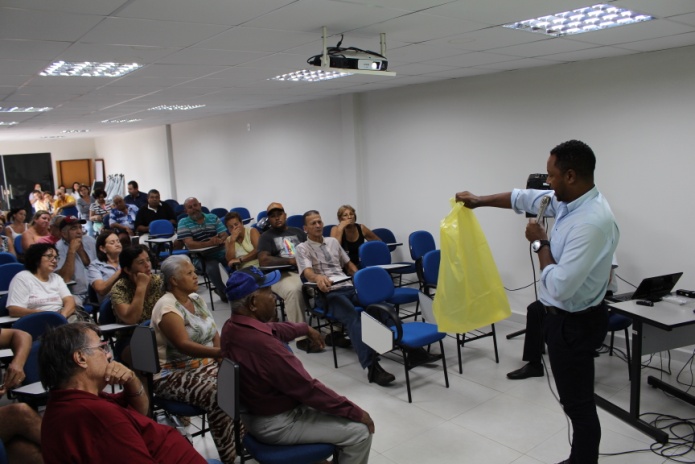 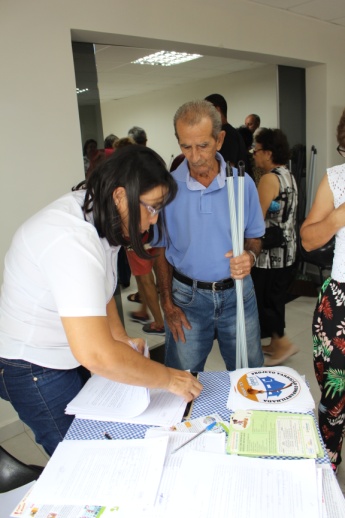 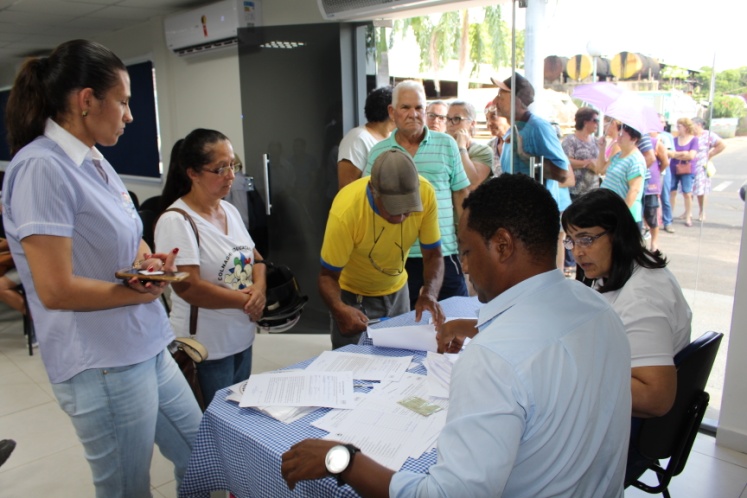 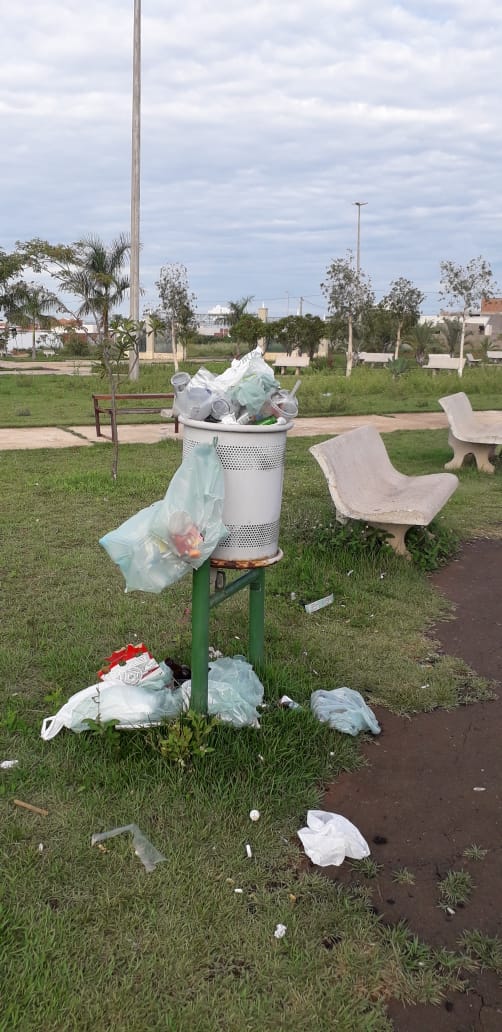 Material e métodos
Limpeza Compartilhada nas Praças

SITUAÇÃO: Penápolis  existem diversas praças utilizadas
como área de recreação, reflexão, descanso, atividade física entre 
outras. 
No início do projeto eram 48 praças de porte médio a grande 
que necessitavam de manutenção regularmente e a prefeitura 
não conseguia atender a demanda de modo satisfatório. 

PROPOSTA: Projeto “Limpeza Compartilhada nas Praças”  
consiste em uma parceria com voluntários para limpeza e manutenção
de praças.

 Considerando que já existiam munícipes que atuavam voluntariamente na limpeza e manutenção de algumas praças, o objetivo portanto, foi ampliar e oficializar esta parceria, para suprir a demanda de limpeza existente.
Material e métodos
Limpeza Compartilhada nas Praças

Estimular o trabalho em grupo na comunidade, a fim de que o resultado seja a manutenção dos espaços públicos de uso comum. 

 Metodologia: Cadastramento de voluntários por meio de Chamamento Público  Adesão  Termo de Adesão  entrega de materiais (01 vassoura de jardinagem, 01 vassoura piaçava, 01 rastelo e 10 sacos de 150 litros)  controle de uso e entrega em fichas de entrega reposição quando houver necessidade
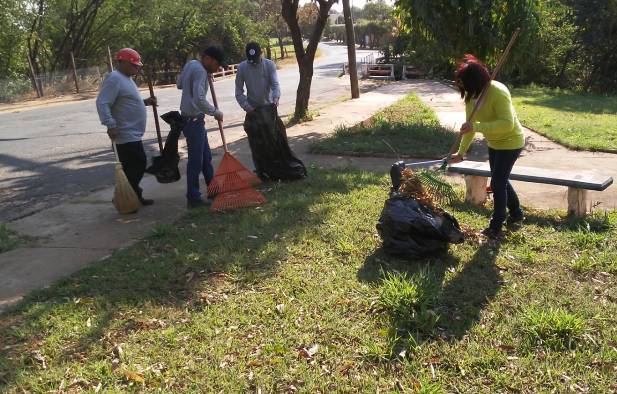 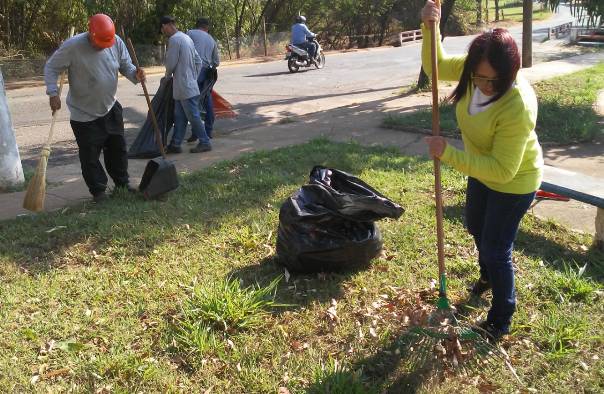 Material e métodos
Limpeza Compartilhada nas Praças

 Início em setembro de 2019  cadastro de 13 (treze) praças (cidadãos já faziam o trabalho voluntário)

 Chamamento público para que outros munícipes interessados se apresentassem para aderir ao projeto.
 Parceria é formalizada através de um TERMO DE ADESÃO
 Materiais necessários para a realização do trabalho : 01 vassoura de jardinagem, 01 vassoura piaçava, 01 rastelo e 10 sacos de 150 litros
 Manutenção: entrega de sacos a cada 45 dias e os demais materiais quando estiverem desgastados
 Controle feito pelo setor de Resíduos Sólidos do Departamento Autônomo de Água e Esgoto de Penápolis – DAEP no qual controla o consumo de cada voluntário
Resultados e discussão
Varrição Compartilhada:
Qualitativos:
- Contribuição para a limpeza urbana de Penápolis-SP e consequentemente com o meio ambiente, uma vez que minimiza a proliferação de vetores, resíduos que são drenados (em época de chuvas) pelas galerias de águas pluviais e corpos hídricos e mantem um aspecto de limpeza na cidade.
Quantitativos: 
- 01 Chamamento Publico realizado em 2018 ;
- Capacitação realizada pelo CEA a todos os voluntários participantes; 
- Cadastramento de 1.950 voluntários até a data deste trabalho;
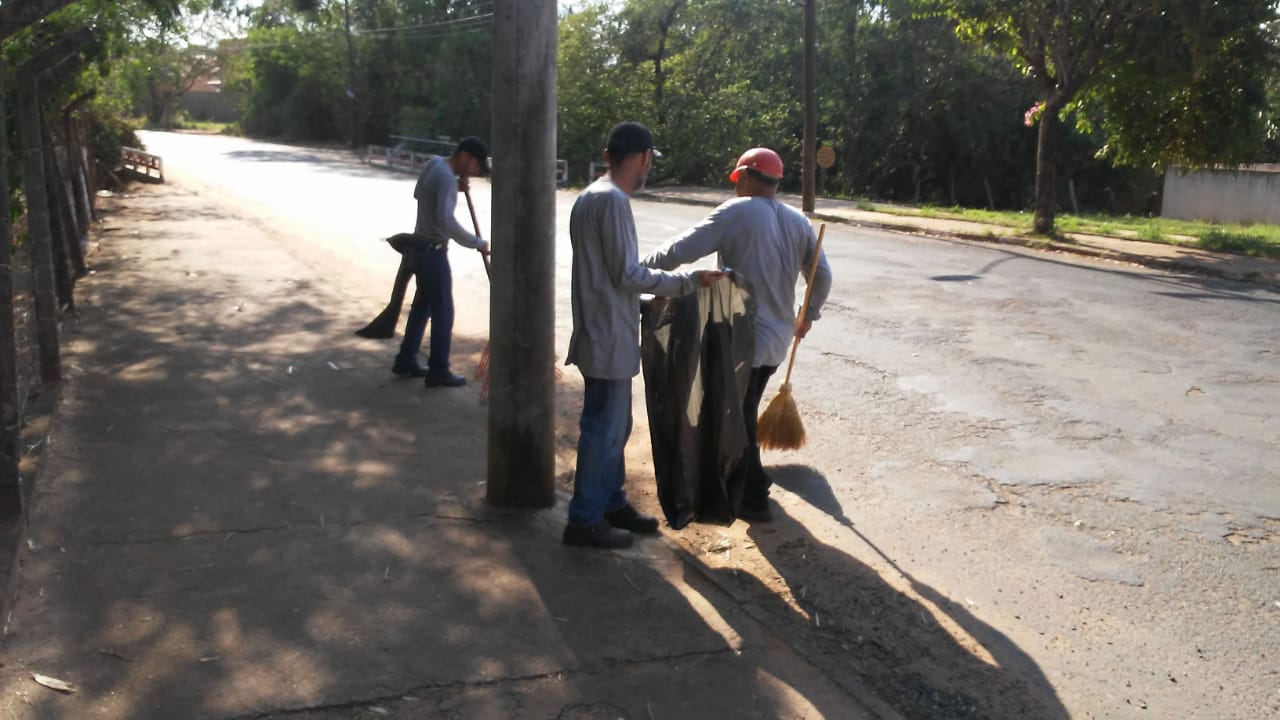 Resultados e discussão
Limpeza de Praças:
Qualitativos: 
Retorno positivo por parte da população
Reconhecimento e incentivo aos voluntários 
 Exercício da cidadania e maior responsabilidade ambiental das pessoas
Praças mais limpas com visual harmonioso
Quantitativos
- Chamamento público em 2019 
- Cadastramento de 50 praças até 30/03/2022
Conclusões
Manutenção de ruas e praças limpas  prevenção de doenças resultantes da proliferação de vetores


 02 projetos se complementam e trazem como beneficio a manutenção da limpeza da cidade e o exercício de cidadania.
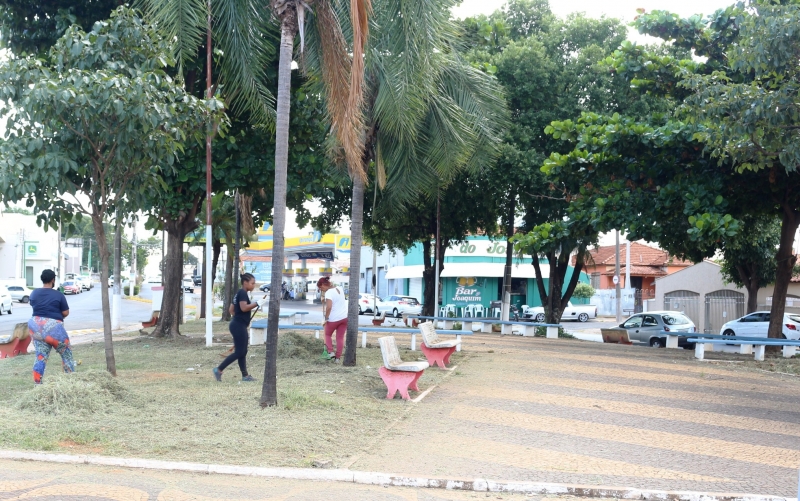 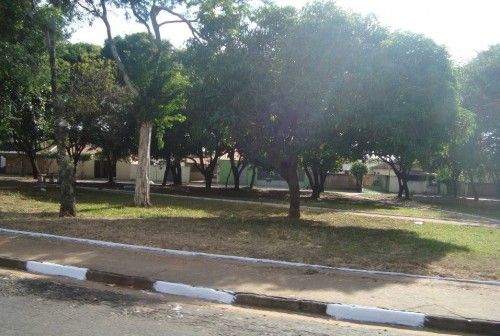 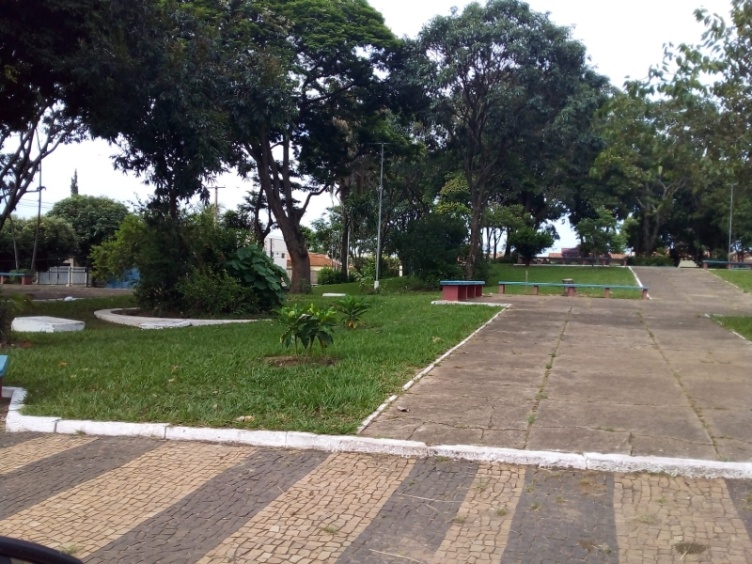 Referências

INSTITUTO BRASILEIRO DE ADMINISTRAÇÃO MUNICIPAL – IBAM. Manual de Gerenciamento Integrado de resíduos sólidos. Rio de Janeiro, 2001. Disponível em: <http://www.resol.com.br/cartilha4/manual.pdf>. Acesso em: 13 fev. 2019.
INSTITUTO BRASILEIRO DE GEOGRAFIA E ESTATISTICA – IBGE. Sinopse do Censo Demográfico 2010. Departamento de População e Indicadores Sociais. Rio de Janeiro, 2011. Disponível em: <https://censo2010.ibge.gov.br/>. Acesso em: 13 fev. 2019.
BRASIL. Decreto nº 7.217, de 21 de junho de 2010. Regulamenta a Lei nº 11.445/2007. Disponível em: < http://www.planalto.gov.br/ccivil_03/_ato2007-2010/2010/Decreto/D7217.htm >. Acesso em: 14 fev. 2019.
BRASIL. Decreto nº 7.404, de 23 de dezembro de 2010. Regulamenta a Lei nº 12.305/2010. Disponível em: <www.planalto.gov.br/ccivil_03/_ato2007-2010/2010/Decreto/D7404.htm>. Acesso em: 14 fev. 2019.
BRASIL. Lei nº 11.445, de 5 de janeiro de 2007. Estabelece a Política Federal de Saneamento Básico. Disponível em: <www.planalto.gov.br/ccivil_03/_ato2007-2010/2007/lei/l11445.htm>. Acesso em: 14 fev. 2019.
BRASIL. Lei nº 12.305, de 2 de agosto de 2010. Estabelece a Política Nacional de Resíduos Sólidos. Disponível em: <www.planalto.gov.br/ccivil_03/_ato2007-2010/2010/lei/l12305.htm>. Acesso em: 14 fev. 2019.
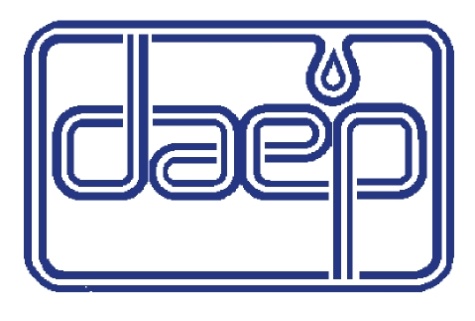 OBRIGADA!
Silvia Mayumi Shinkai de Oliveira
DAEP - Penápolis
Email: custos@daep.com.br
Fone: 18-3654-6112